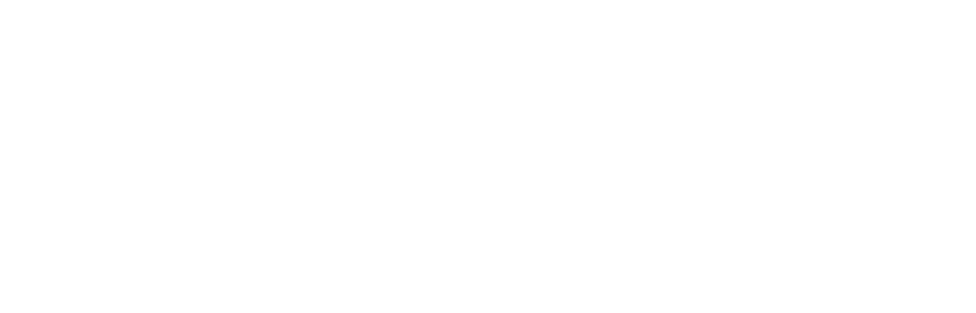 20
20
20
20
1
2
3
4
5
6
7
8
9
10
20 squares
11
12
13
14
15
16
17
18
19
20
rectangle
square
12 squares
9 squares
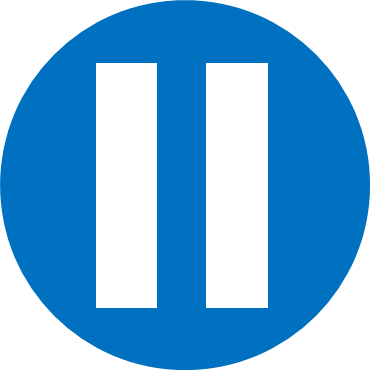 What is the area of this shape?
Have a think
1
2
3
4
5
6
7
7 squares
Make another shape with the same area.
Draw a shape on the grid 
with an area of 5 squares.
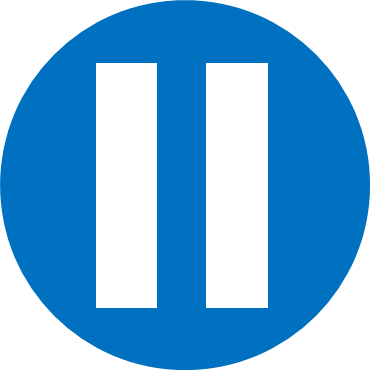 Have a think
Draw a shape on the grid 
with an area of 5 squares.
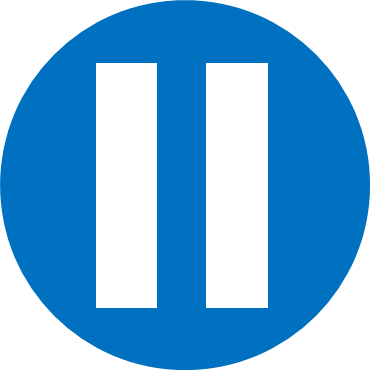 Have a think
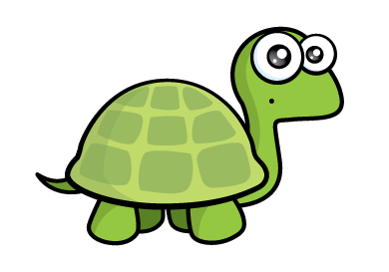 Do you think Tiny is correct?
Draw a shape on the grid 
with an area of 5 squares.
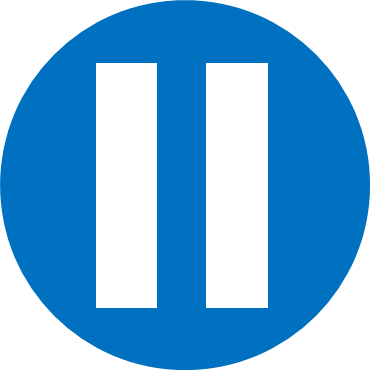 Have a think
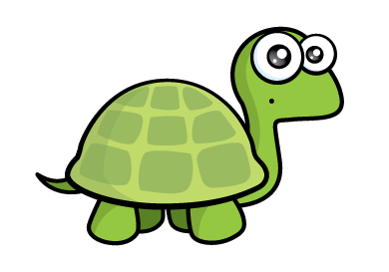 Do you think Tiny is correct?
Draw a shape on the grid 
with an area of 5 squares.
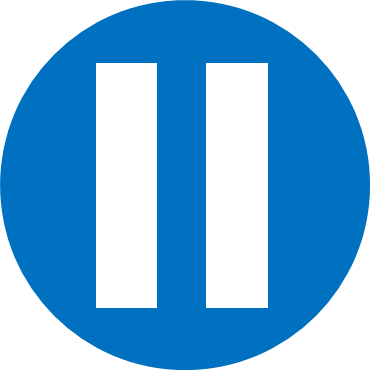 Have a think
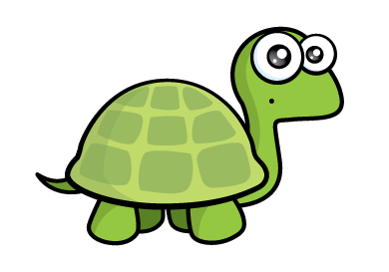 Do you think Tiny is correct?
Have a go at questions 1 - 4 on the worksheet
Change the shape to make it a square with an area of 9 squares.
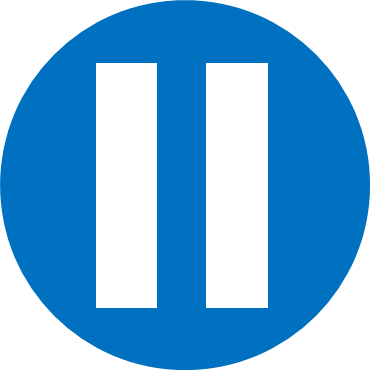 Have a think
Have a go at questions 5 - 8 on the worksheet
How many different rectilinear shapes can be made using seven squares?
Have a go at question 9 on the worksheet